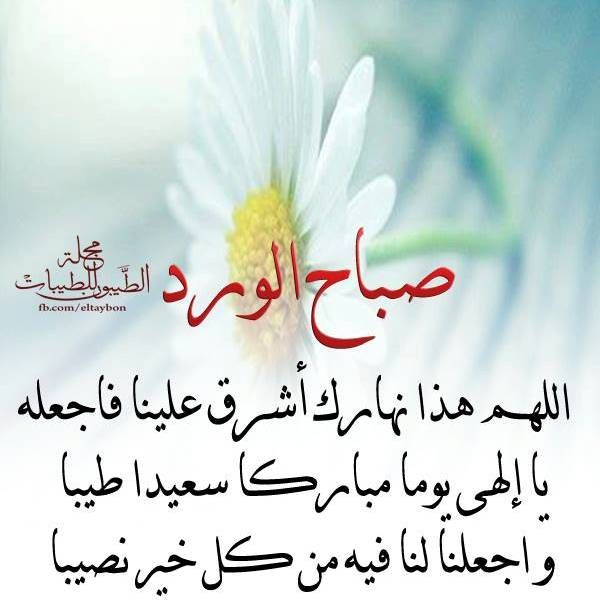 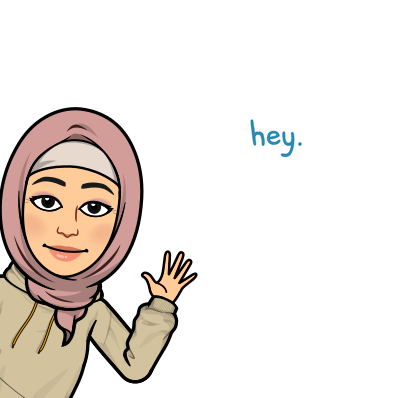 Good Morning
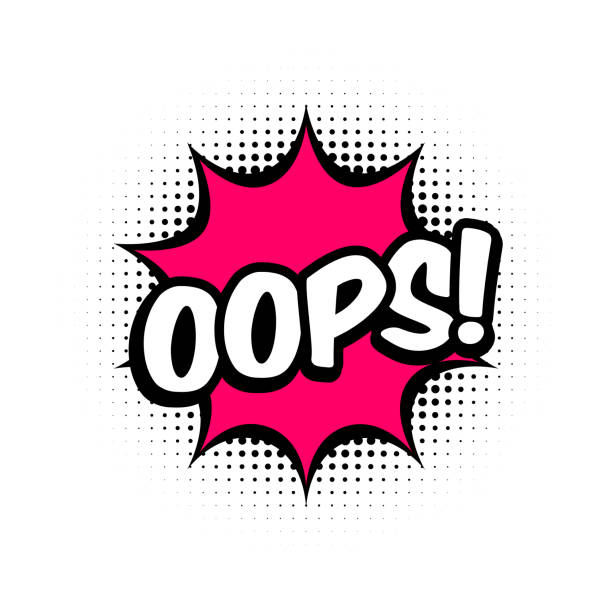 Mega goal.3.2Everyone Makes Mistakes
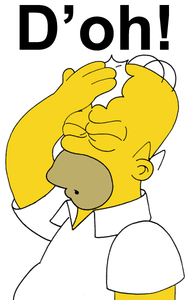 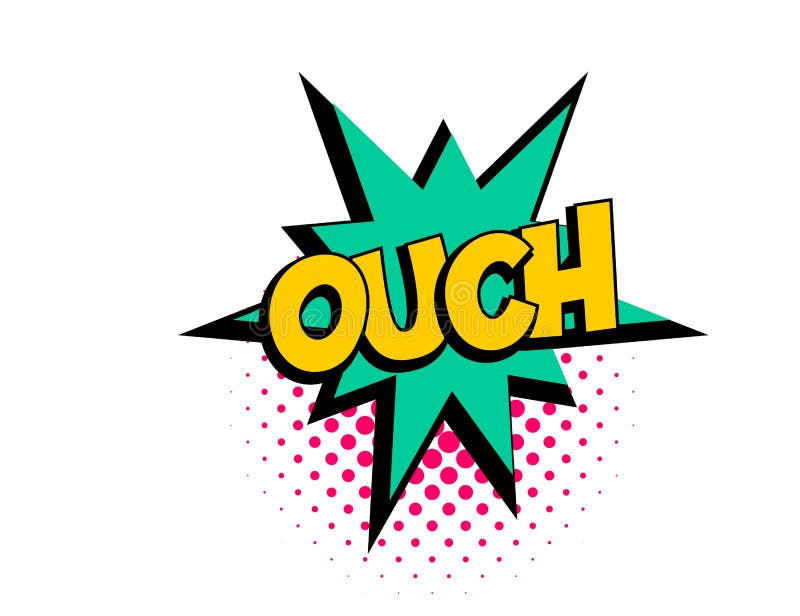 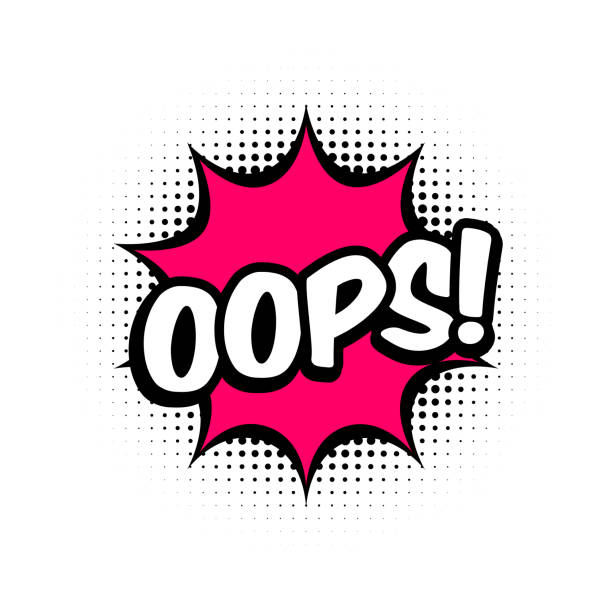 Listening Pronunciation Vocabulary Building
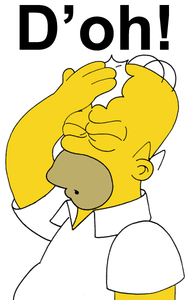 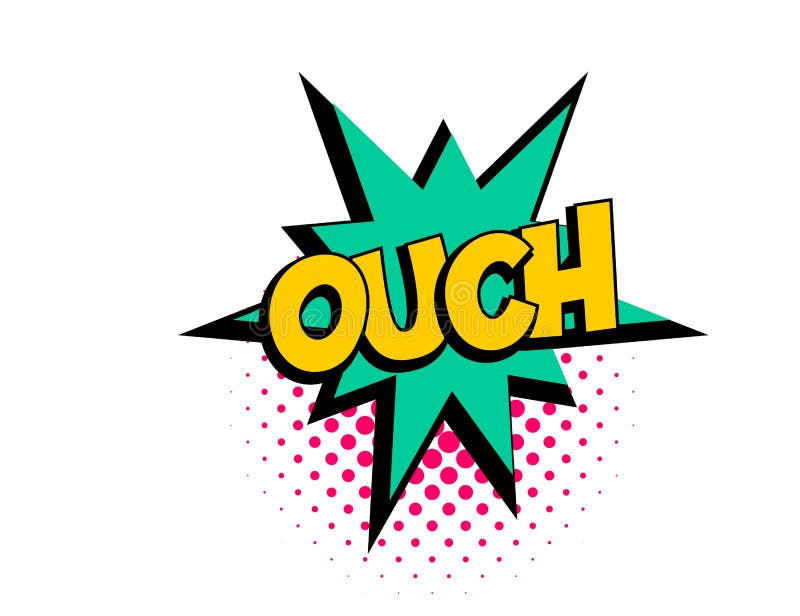 Objectives:
Find specific information in an audio
Find the meaning of new word
Jan
Feb
Mar
Apr
May
Jun
Jul
Aug
Sep
Oct
Nov
Dec
Jan
Feb
Mar
Apr
May
Jun
Jul
Aug
Sep
Oct
Nov
Dec
Pronounce the reductions of modals correctly
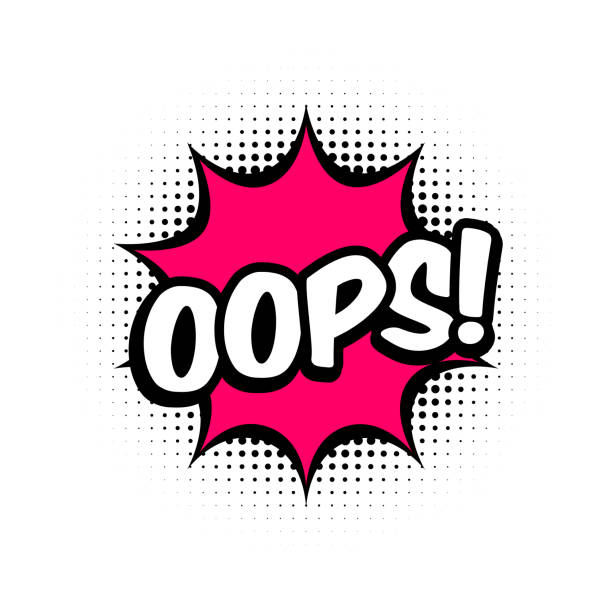 Listening
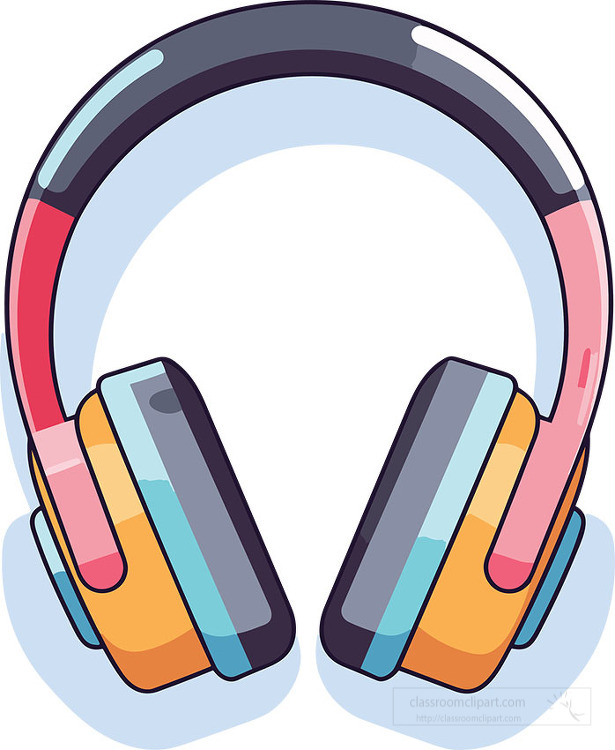 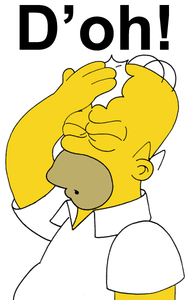 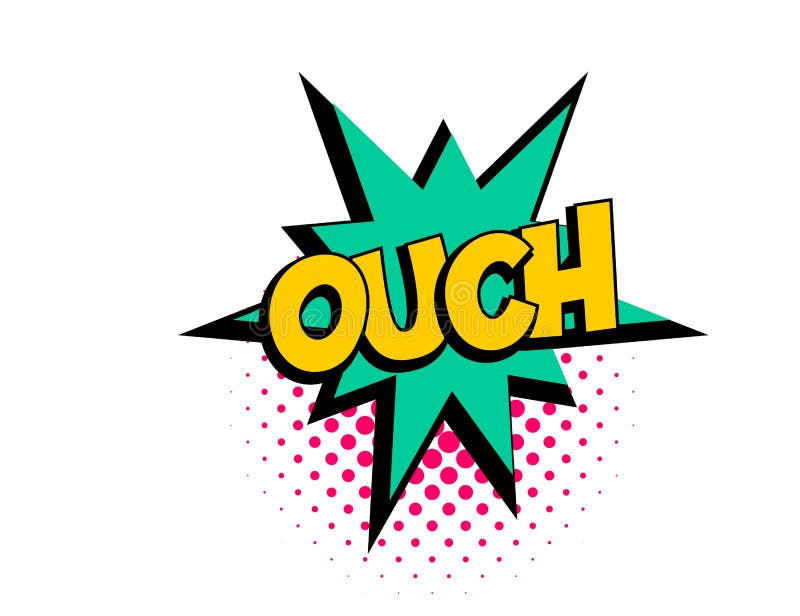 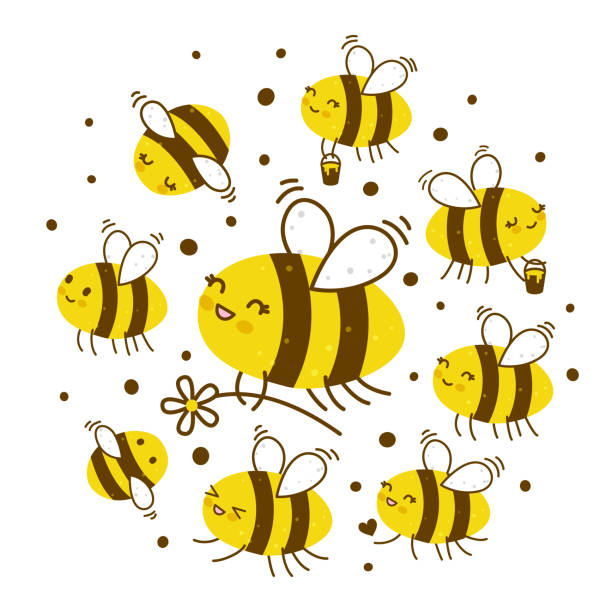 What information will you listen for?
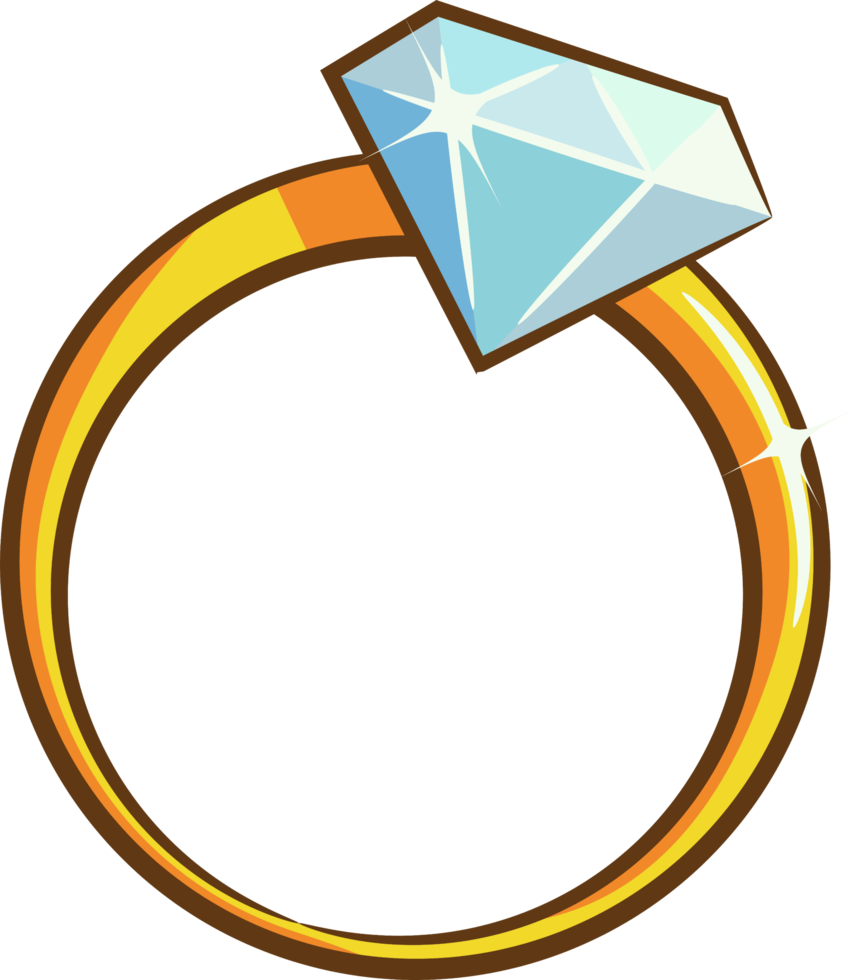 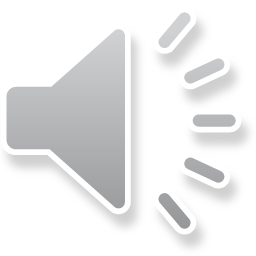 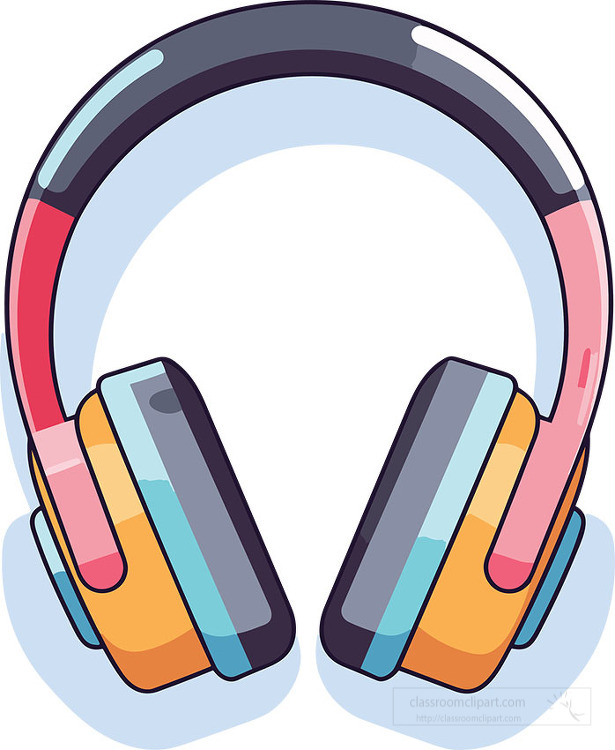 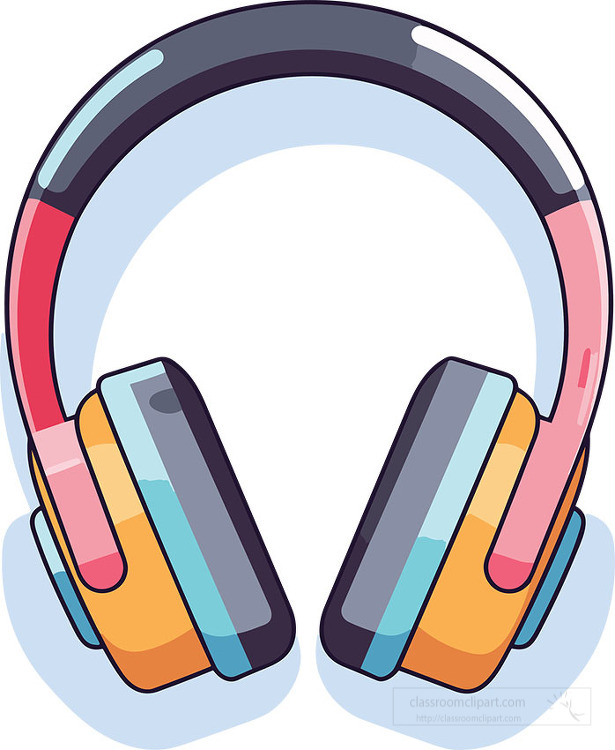 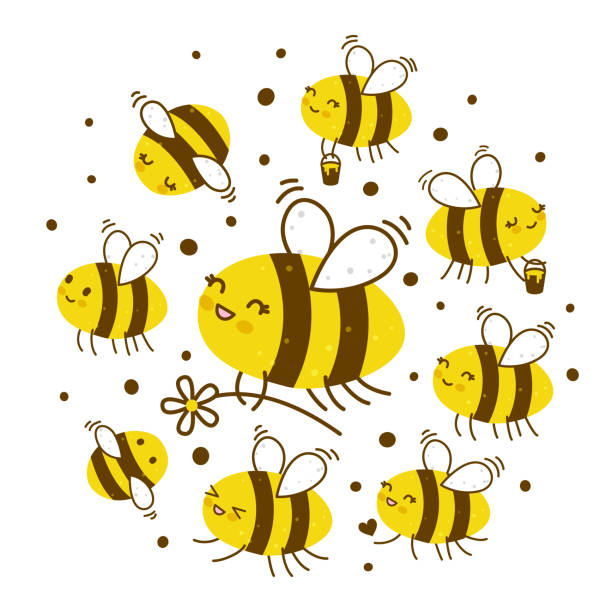 Listen to the stories about two silly mistakes. Then fill in the chart
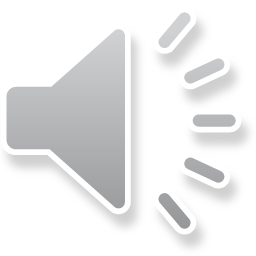 to give his wife an anniversary ring
to get rid of the bees
yes
no
The wind pulled the balloon from his hand
He set his shed on fire.
The fire caused $80,000 worth of damage..
He lost a $10,000 ring
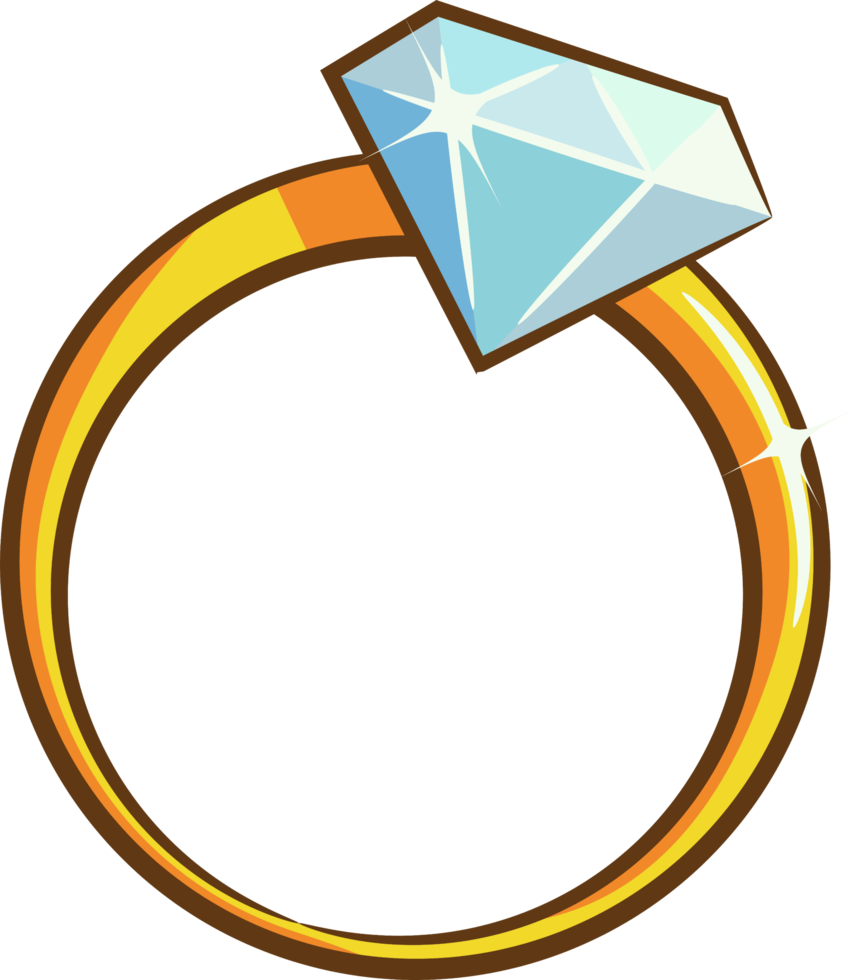 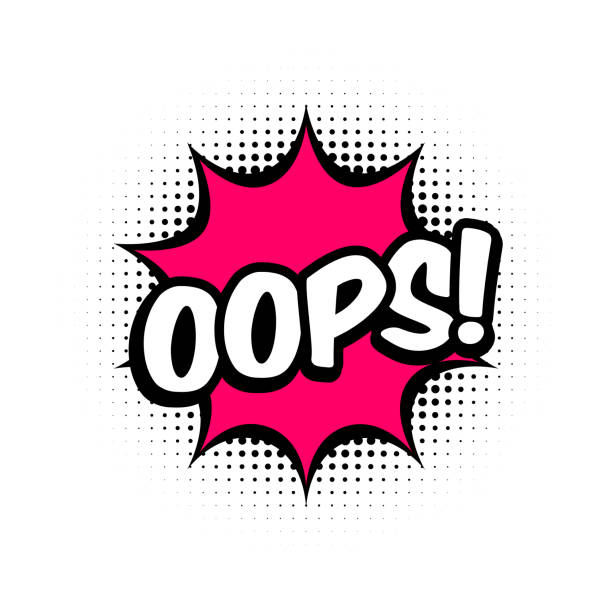 Pronunciation
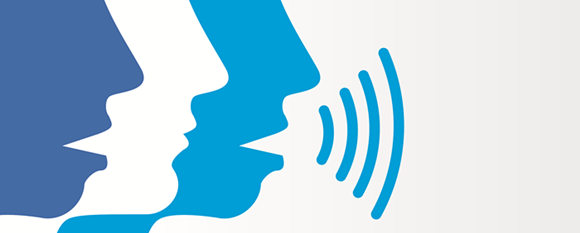 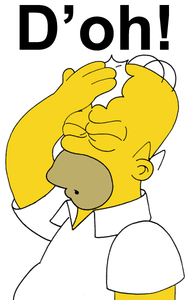 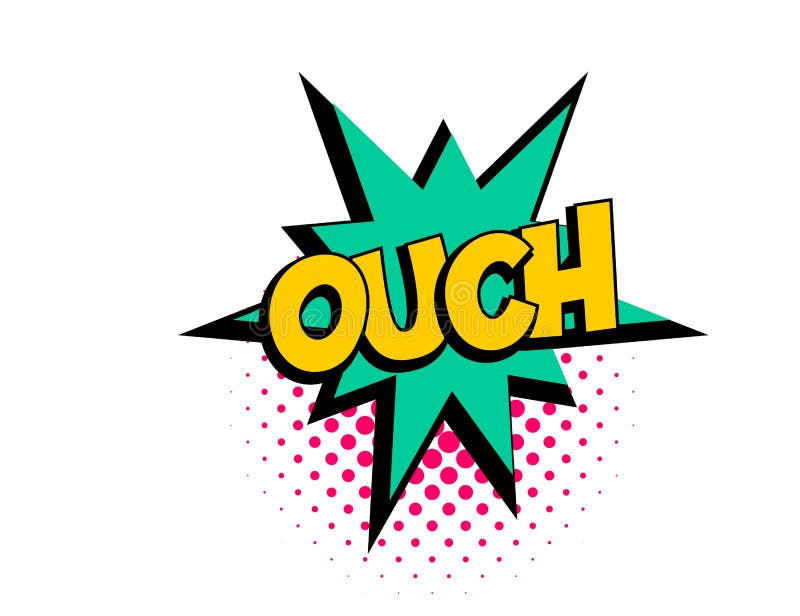 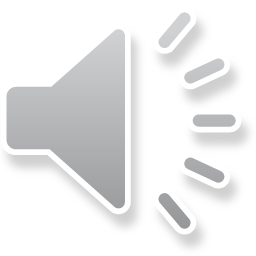 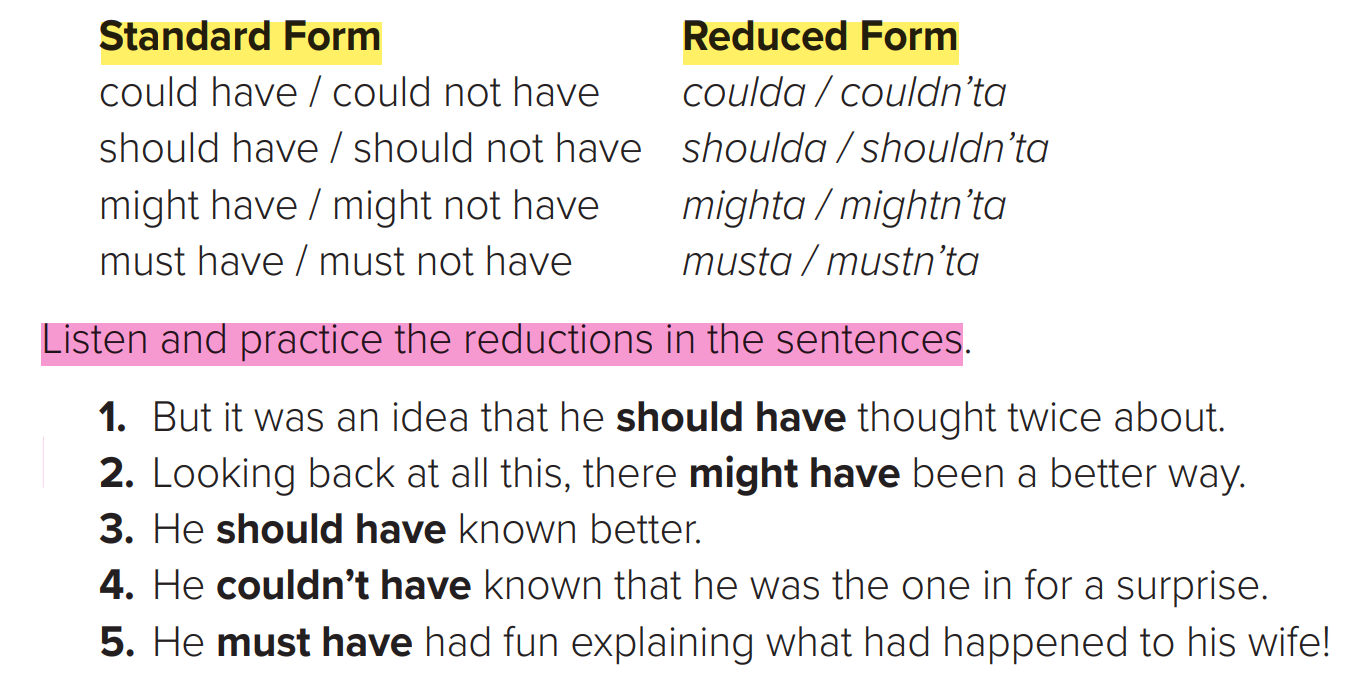 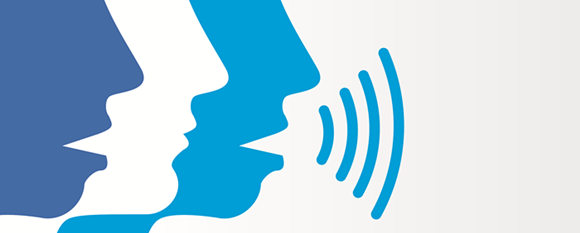 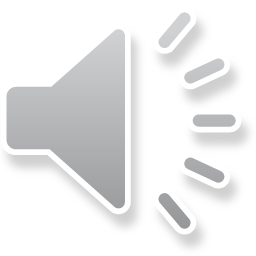 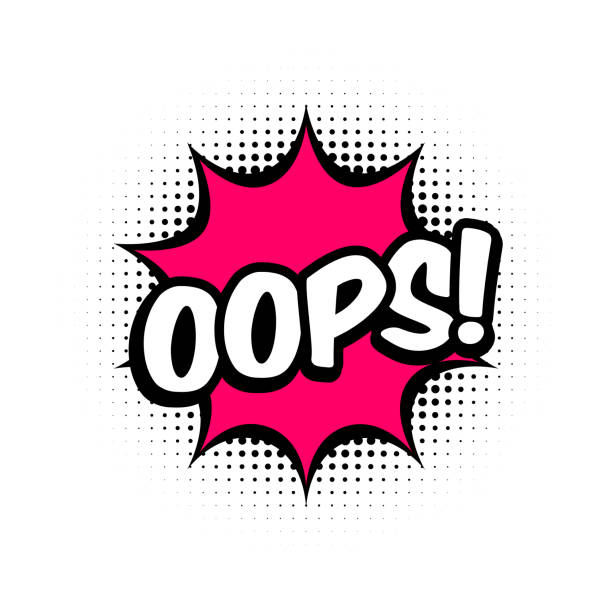 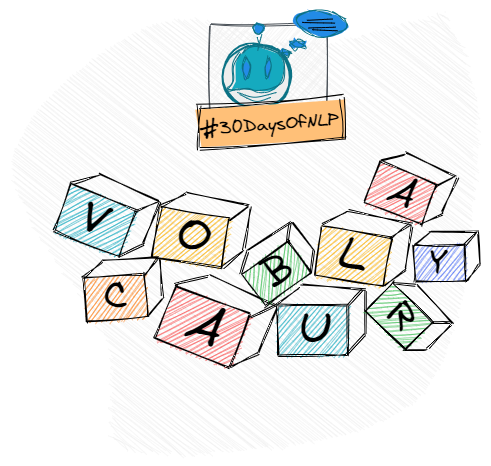 Vocabulary Building
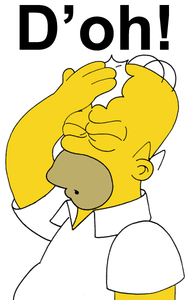 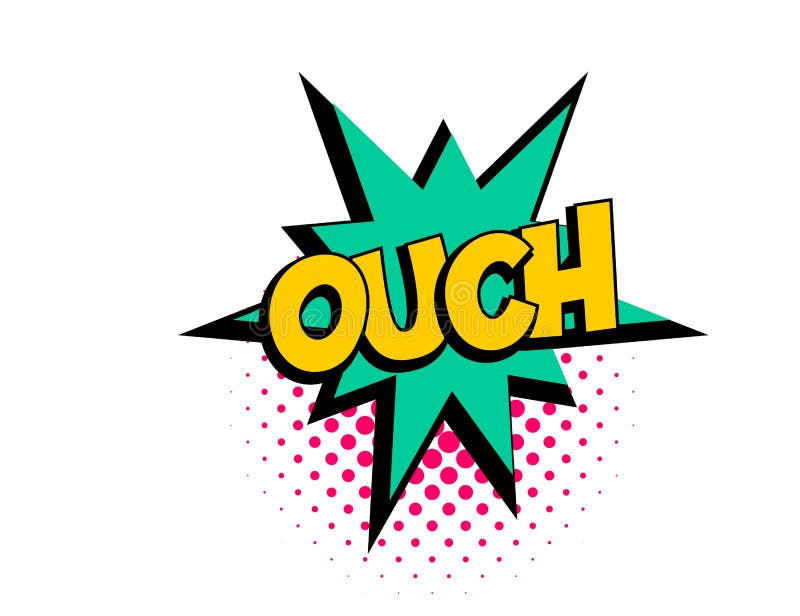 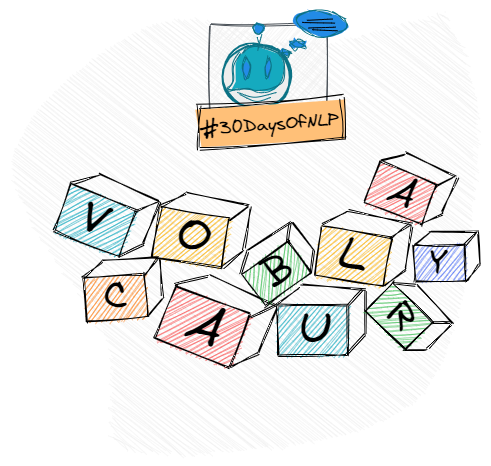 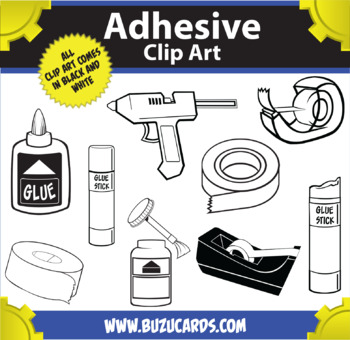 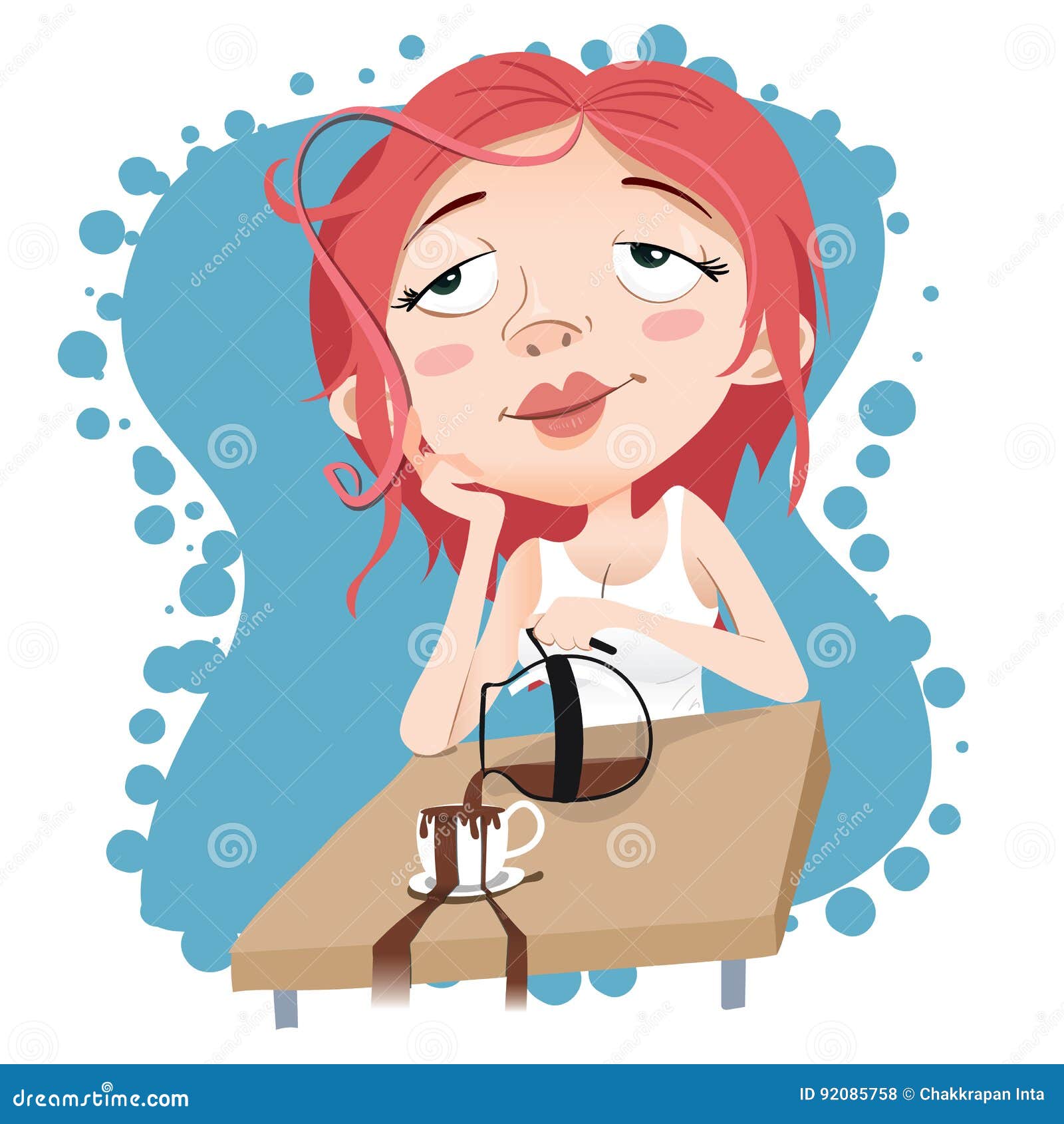 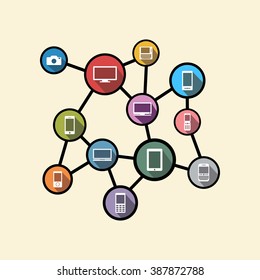 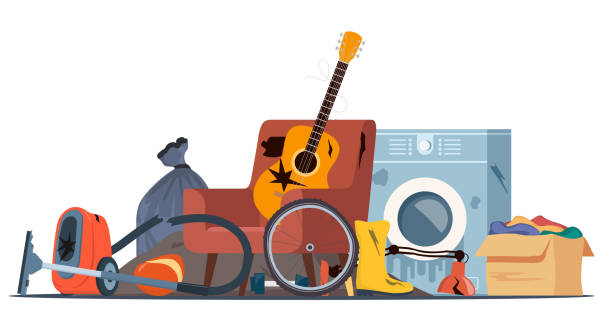 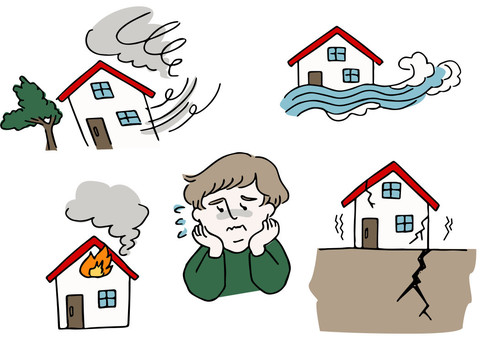 A. You will see the following words in the reading on pages 102 and 103. Match the words with their meanings.
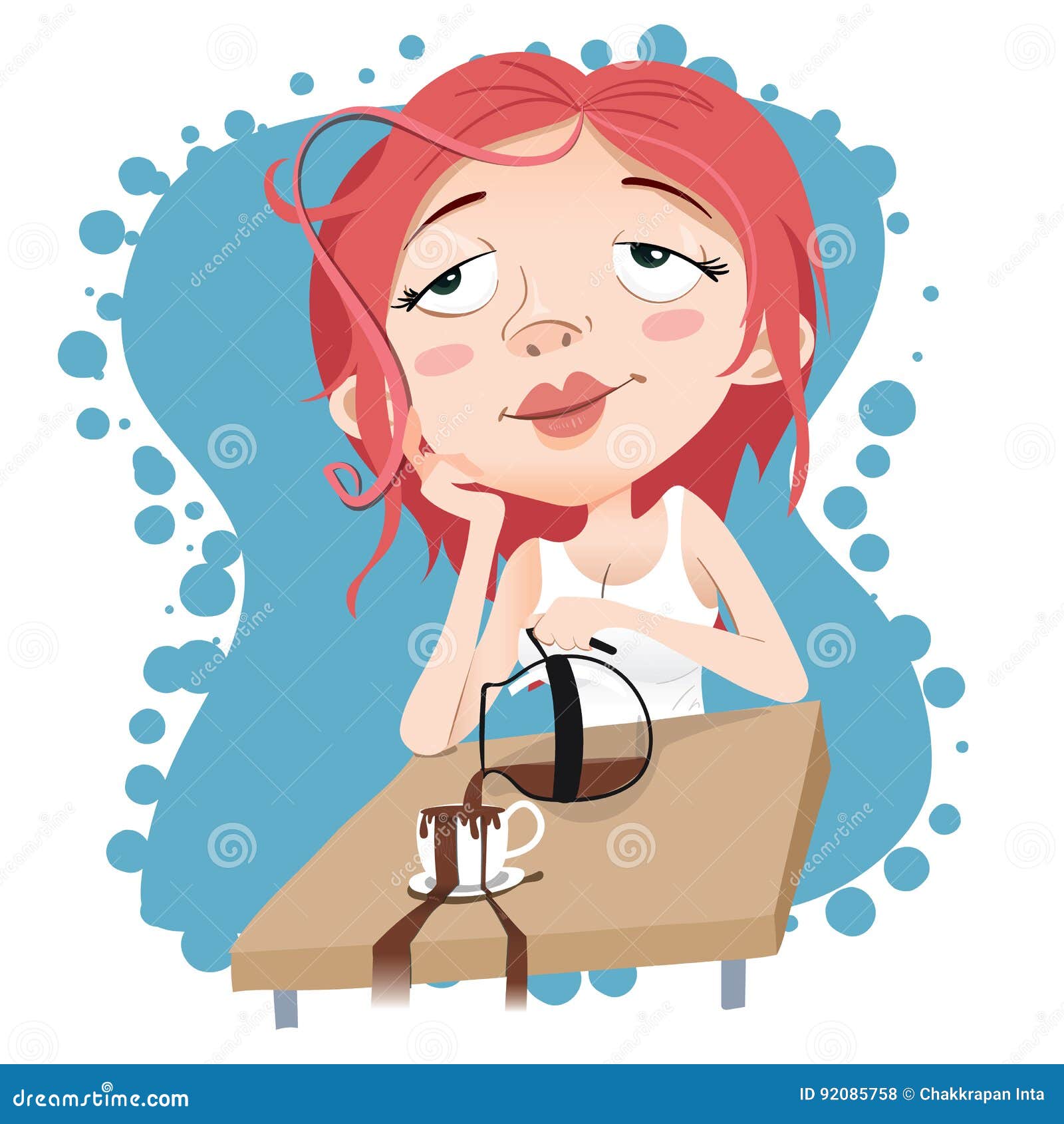 e
c
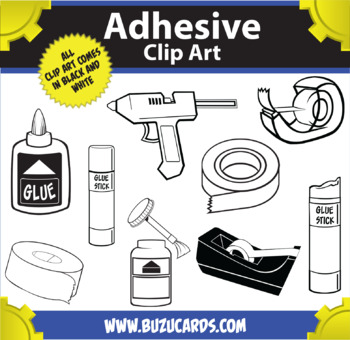 d
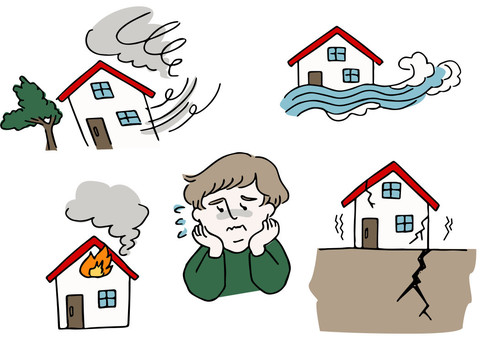 b
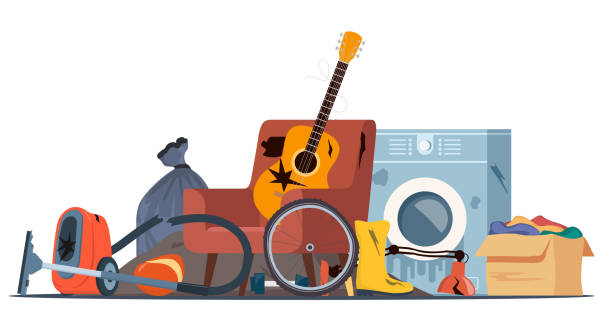 f
a
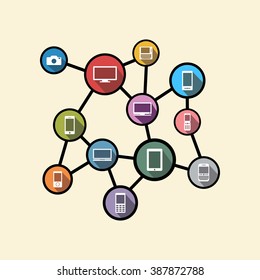 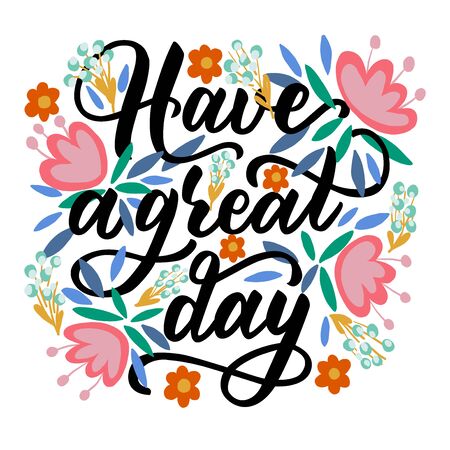 Funding
Hissah Alotaibi​
22/6/20XX
Pitch deck